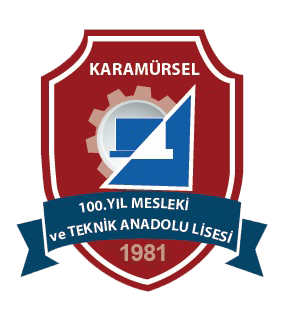 Photoshop Dersleri
Rectangle Marquee Tool (Dikdörtgen Seçim Aracı)
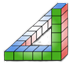 Ahmet SAN-Karamürsel
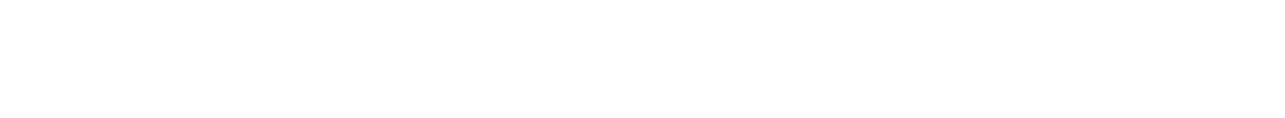 Dikdörtgen Seçim Aracı (Marquee Tool)
Çalışma alanında bir bögenin kare yada dikdörtgen olarak seçilmesi için kullanılır. Kısa yolu M dir.
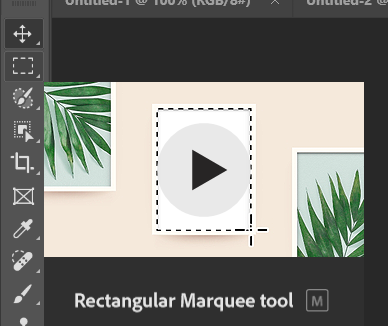 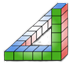 Ahmet SAN-Karamürsel
Dikdörtgen Seçim Aracı (Marquee Tool)
Komut seçildiğinde aşağıdaki araç çubuğu aktif olur
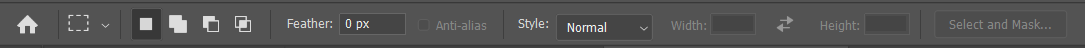 New Selection: Yeni bir seçim yaparken işaretlenir.
Add to Selection: Seçili alana yeni seçim alanları ilave edileceğinde işaretlenir.
Subtract from Selection: Seçim alanından bazı bölgeleri çıkartılacağı zaman işaretlenir.
Intersect with selection : önceki seçim alanı ile yeni seçilen alanın kesişen bölgelerinin kalması istendiğinde işaretlenir.

Feather (Geçiş Yumuşatma): Seçim alanının kenarları ile orijinal resim arasında yumuşak bir geçiş için işaretlenir. Aynı zamanda karenin köşeleri de yuvarlanır 250 ile 0 arasında bir değer girilebilir.
Kenar Yumuşatma: Seçim yapılan kenarlarda kavisli köşeleri daha yuvarlatılmış biçimde seçilmesi için işaretlenir.

Stil – Normal : Serbest Mouse hareketine göre kare yada dikdörtgensel alan seçer
Sitil – Fixed Ratio: Genişlik ve  Yükseklik kutucuklarına girilen oran doğrultusunda seçim yapar
Stil – Fixed Size: Verilen ölçülere göre seçim yapar (Ölçüler mm, cm, px, in olarak yazılabilir 10 cm, 20mm, 80 px  gibi)
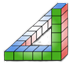 Ahmet SAN-Karamürsel
DİKDÖRTGENSEL İŞARETLEME ARACI:  İLE İLGİLİ BAZI ÖZELLİKLER

Alt Tuşu basılı durumda seçim yapılırsa: Seçili alandan yeni seçim alanını çıkarılır
Shift Tuşu basılı durumda seçim yapılırsa:  Seçili alandan yeni seçim alanını ekler
Alt+Shift Tuşu basılı durumda seçim yapılırsa Önceki seçim alanı ile yeni seçilen alanın kesişen bölgelerinin kalması istendiğinde işaretlenir
Shift Tuşu basılı durumda seçim yapılırsa Kare şeklinde seçim yapar
Ctrl+J : Seçimi Katman olarak katmanlar paneline ekler (seçim katman olur)
Alt + Backspace : Seçim Alanını aktif renk ile boyar
Mouse ile seçin işlemi sırasında boşluk tuşuna basılırsa seçime başlangıç yeri değiştirilebilir
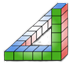 Ahmet SAN-Karamürsel
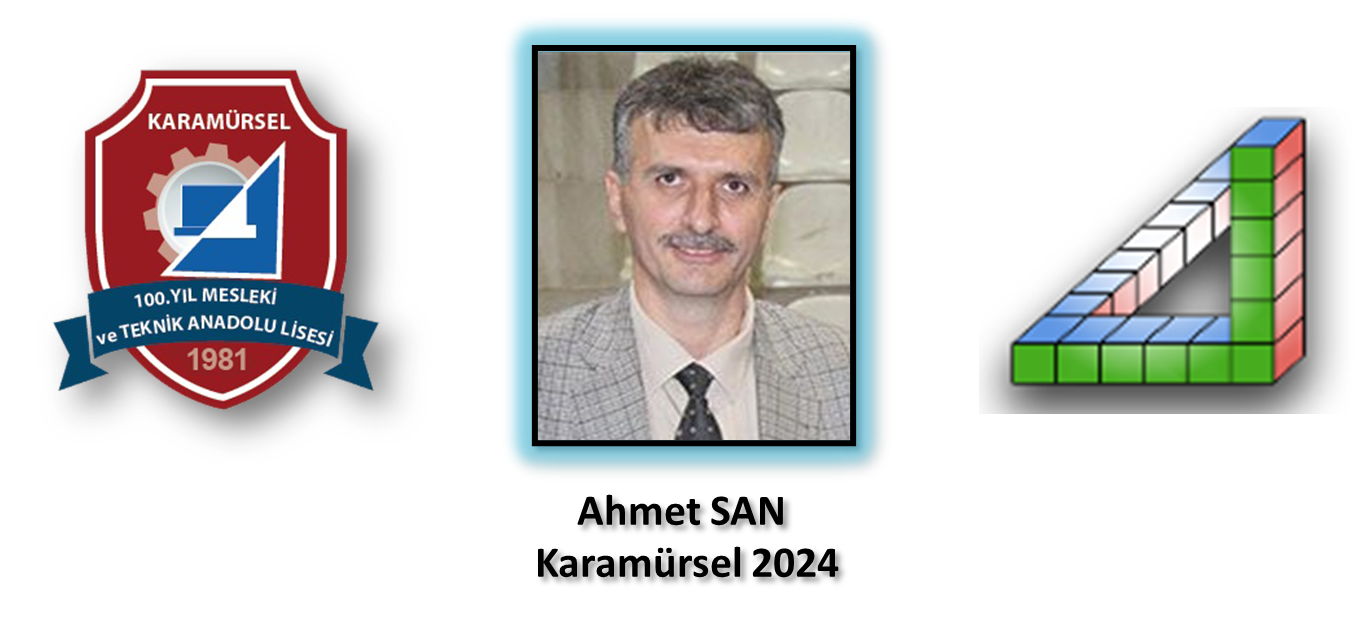 Ahmet SAN
Karamürsel 2025
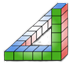 Ahmet SAN-Karamürsel